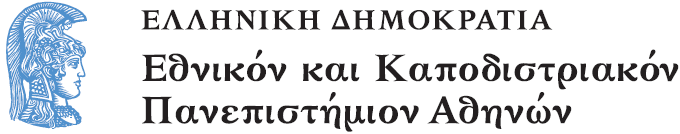 Συστήματα Επικοινωνιών
Ενότητα 2: Τυχαίες διαδικασίες και θόρυβος

Μαθιόπουλος Παναγιώτης
Σχολή Θετικών Επιστημών
Τμήμα Πληροφορικής και Τηλεπικοινωνιών
Περιγραφή ενότητας
Τυχαίες Διαδικασίες: Ορισμοί, Μέσες τιμές συνόλου (Ensemble averages), Στάσιμες τυχαίες διαδικασίες, Φασματική πυκνότητα ισχύος (Power spectral density).
Τυχαίες διαδικασίες και θόρυβος
Εισαγωγή
Τυχαία (ή στοχαστική) διαδικασία:
Σχετίζεται με την μεταβολή φυσικών παραμέτρων ενός σήματος με τυχαίο και απρόβλεπτο τρόπο.
Η αλλαγή αυτή αφορά μία ή περισσότερες παραμέτρους.
Τυχαίες διαδικασίες (1)
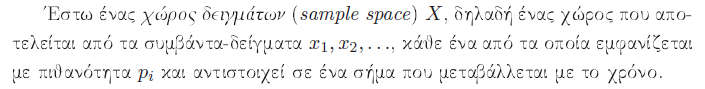 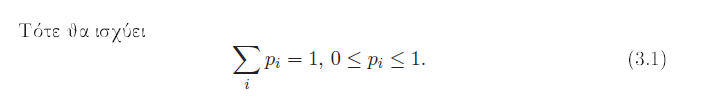 Τυχαίες διαδικασίες (2)
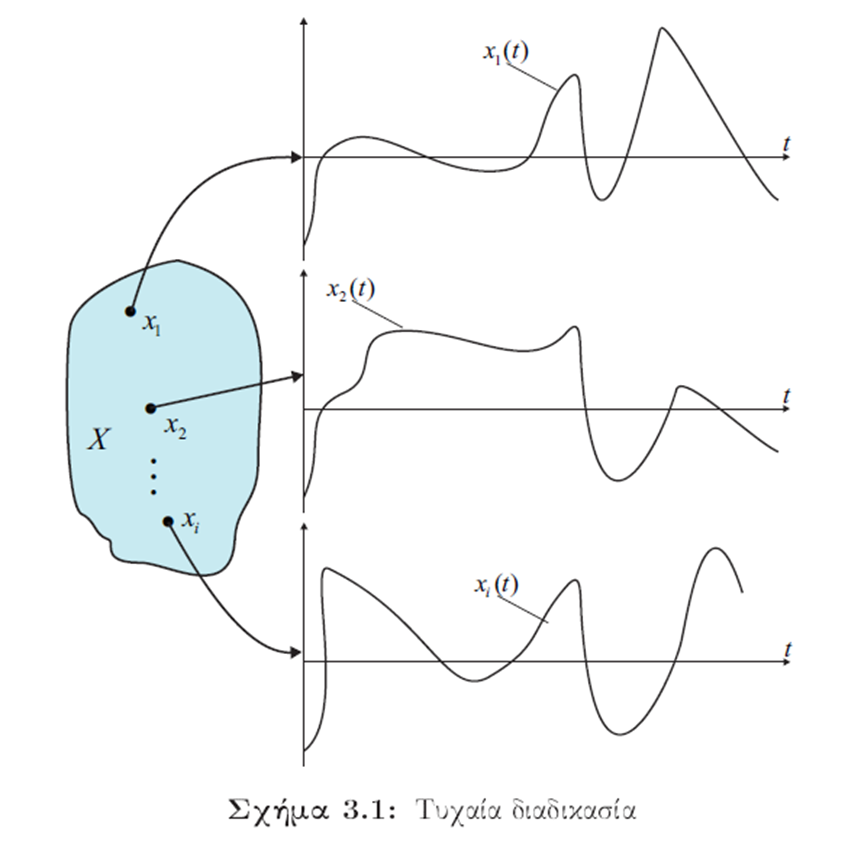 Τυχαίες διαδικασίες (3)
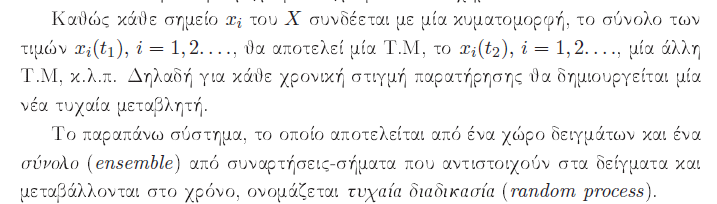 Τυχαίες διαδικασίες (4)
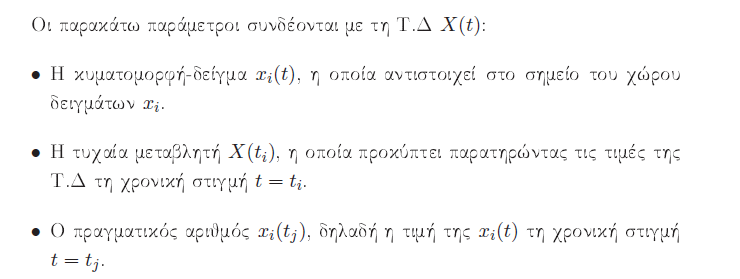 Τυχαίες διαδικασίες (5)
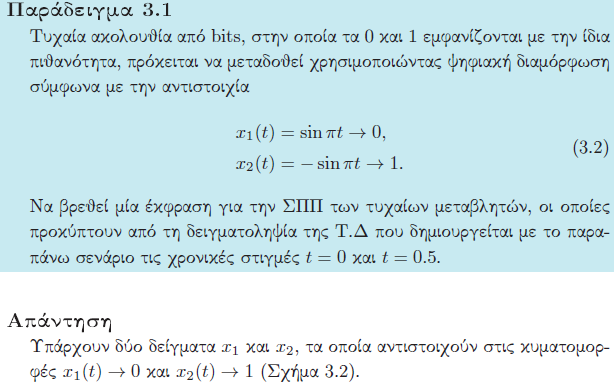 Τυχαίες διαδικασίες (6)
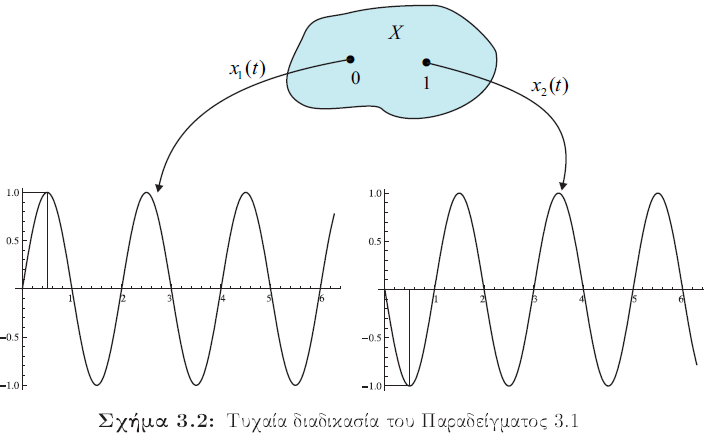 Τυχαίες διαδικασίες (7)
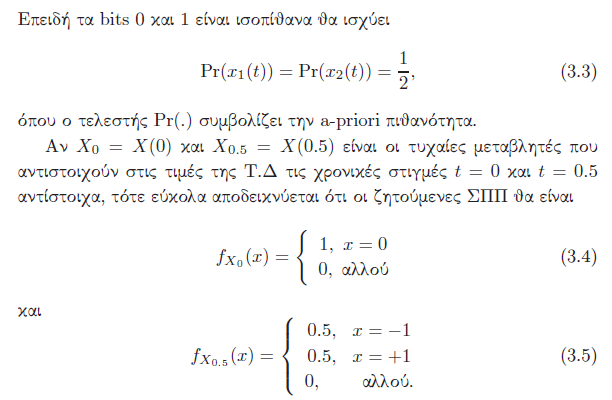 Μέσες τιμές συνόλου
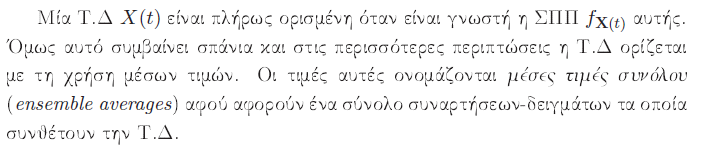 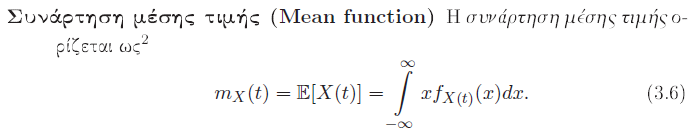 Συνάρτηση μέσης τιμής
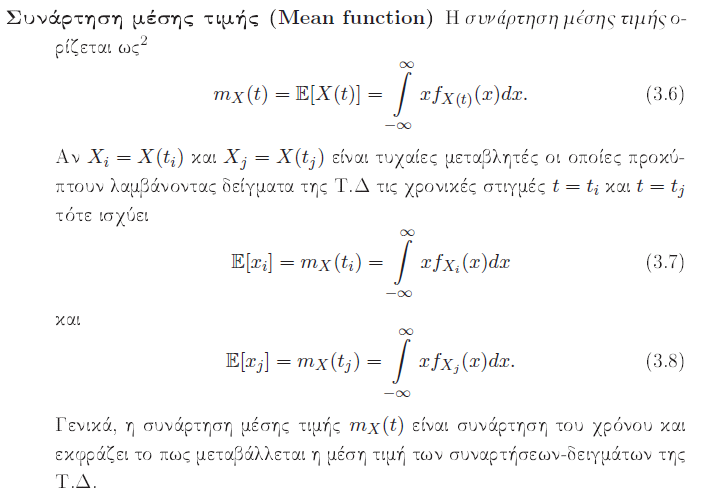 Συνάρτηση αυτοσυσχέτισης
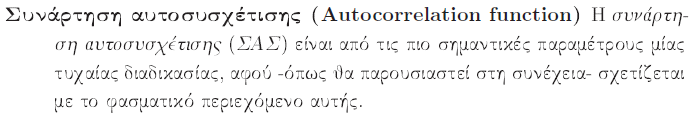 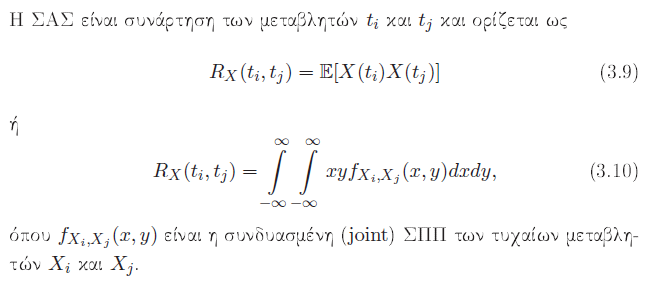 Συνάρτηση αυτοσυνδιακύμανσης
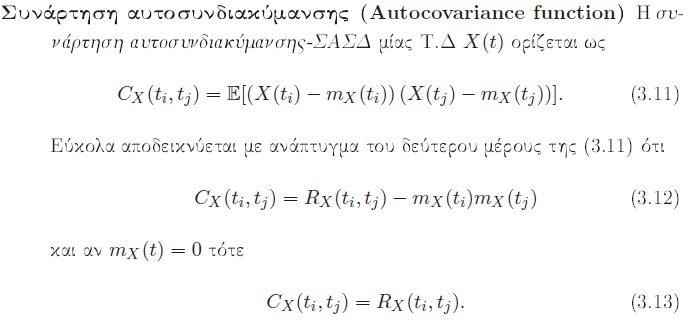 Συνάρτηση ετεροσυσχέτισης (1)
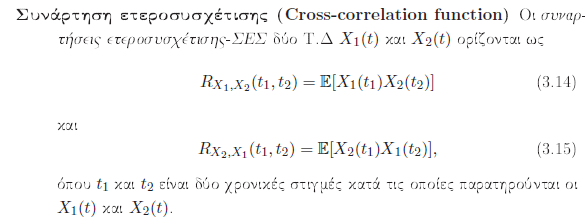 Συνάρτηση ετεροσυσχέτισης (2)
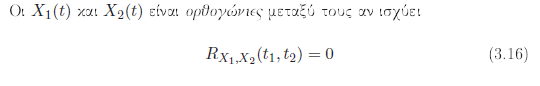 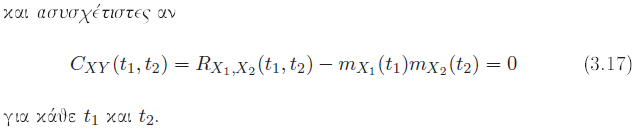 Παράδειγμα 3.2 (1)
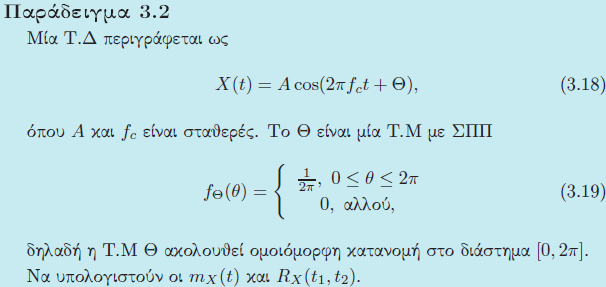 Παράδειγμα 3.2 (2)
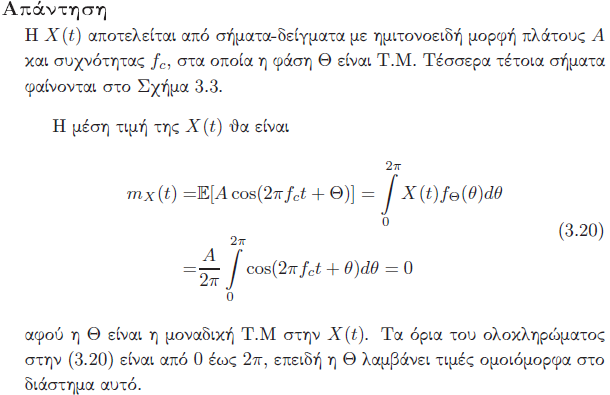 Παράδειγμα 3.2 (3)
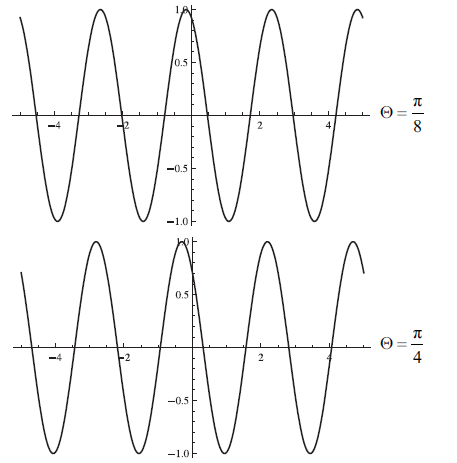 Παράδειγμα 3.2 (4)
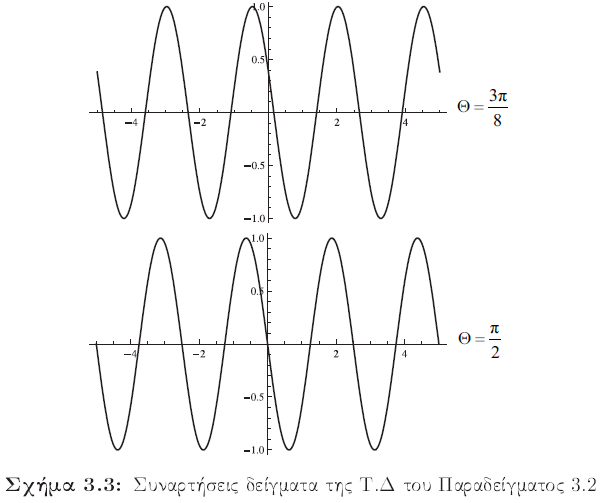 Παράδειγμα 3.2 (5)
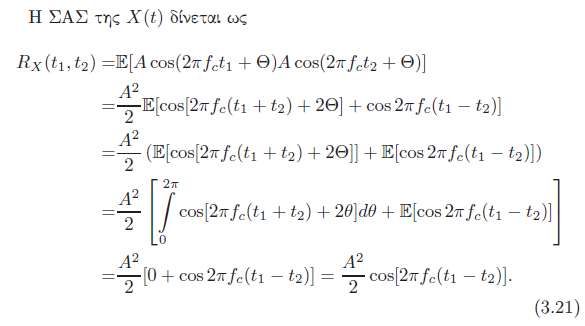 Παράδειγμα 3.2 (6)
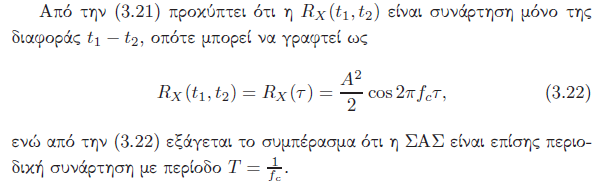 Στάσιμες τυχαίες διαδικασίες (1)
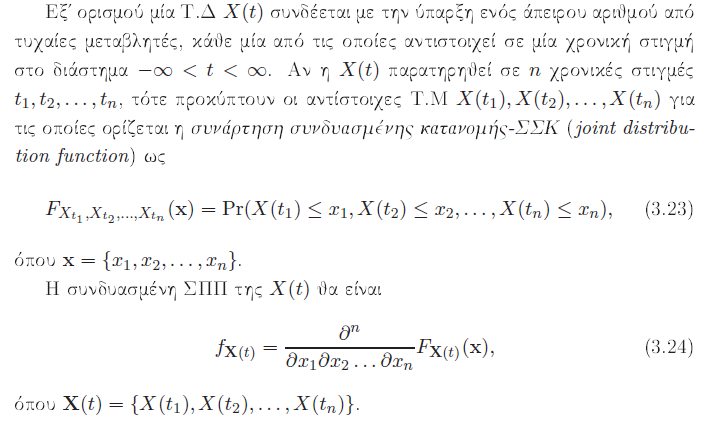 Στάσιμες τυχαίες διαδικασίες (2)
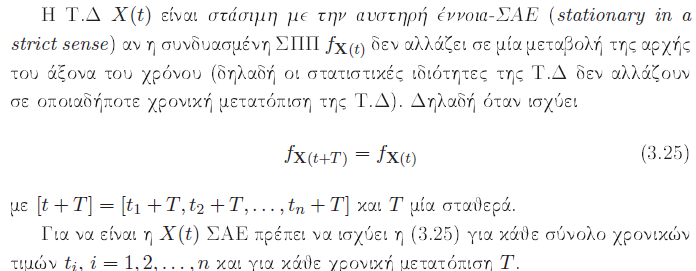 Παράδειγμα 3.3 (1)
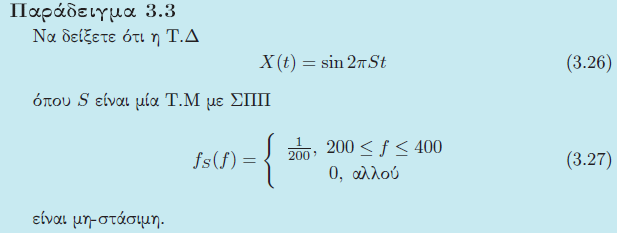 Παράδειγμα 3.3 (2)
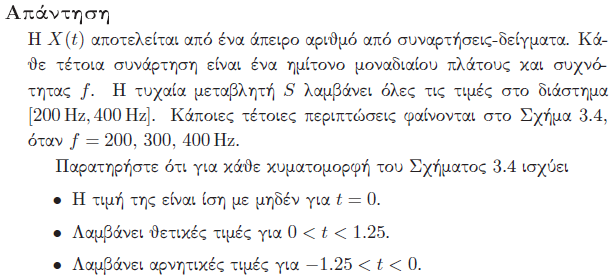 Παράδειγμα 3.3 (3)
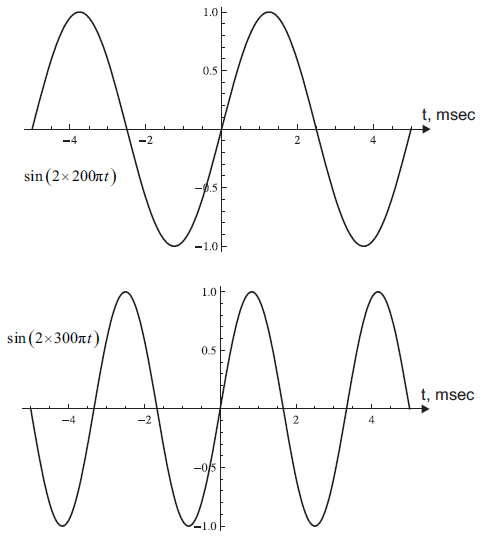 Παράδειγμα 3.3 (4)
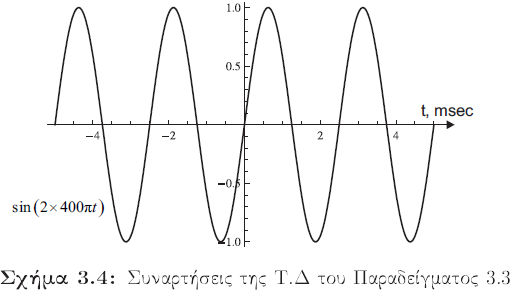 Παράδειγμα 3.3 (5)
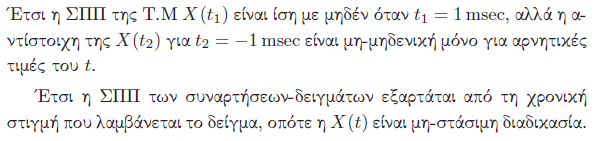 Στάσιμες με την ευρεία έννοια και εργοδικές τυχαίες διαδικασίες (1)
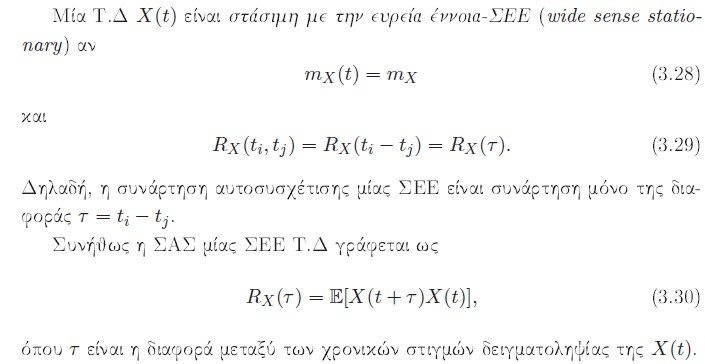 Στάσιμες με την ευρεία έννοια και εργοδικές τυχαίες διαδικασίες (2)
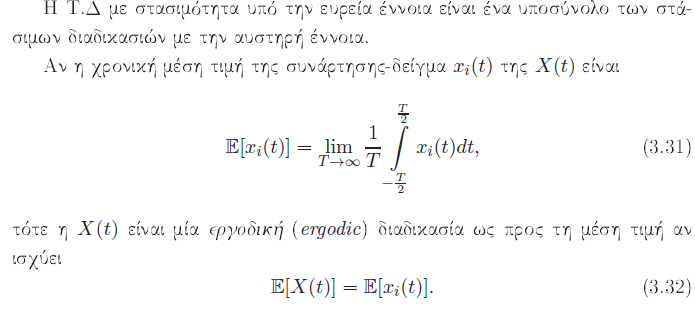 Στάσιμες με την ευρεία έννοια και εργοδικές τυχαίες διαδικασίες (3)
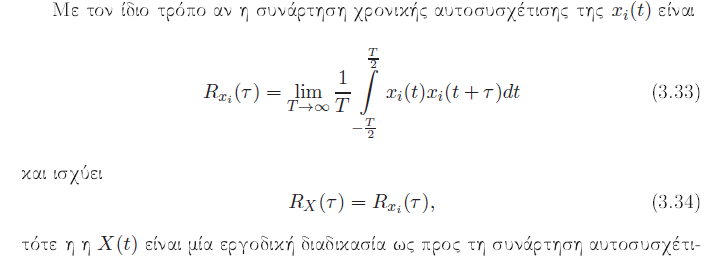 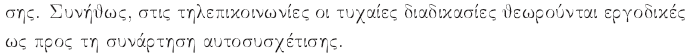 Στάσιμες με την ευρεία έννοια και εργοδικές τυχαίες διαδικασίες (4)
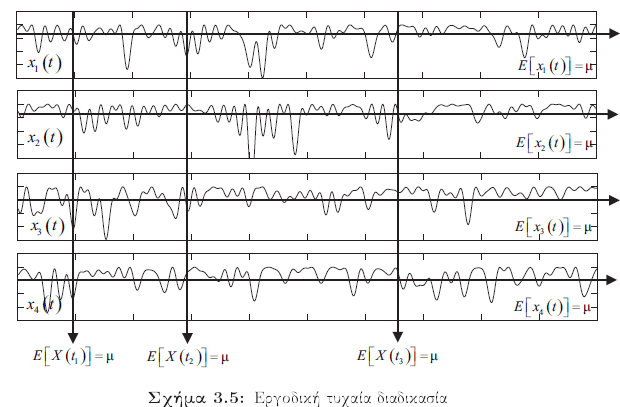 Ιδιότητες συνάρτησης αυτοσυσχέτισης (1)
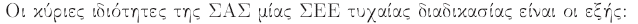 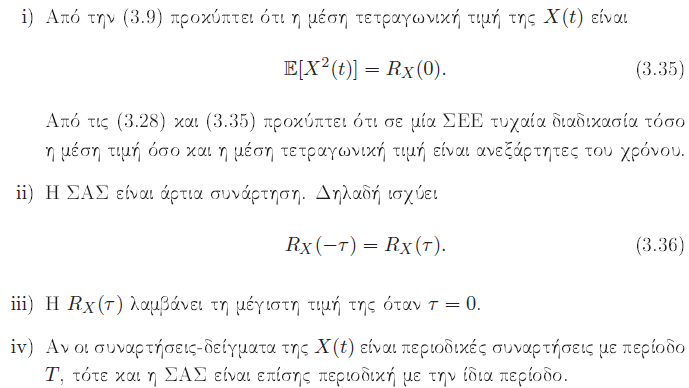 Ιδιότητες συνάρτησης αυτοσυσχέτισης (2)
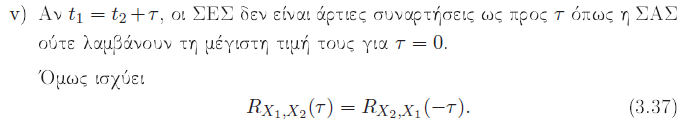 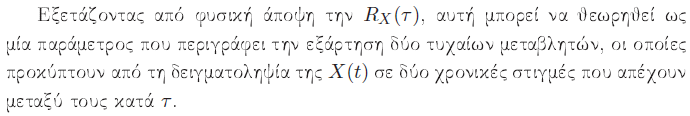 Ιδιότητες συνάρτησης αυτοσυσχέτισης (3)
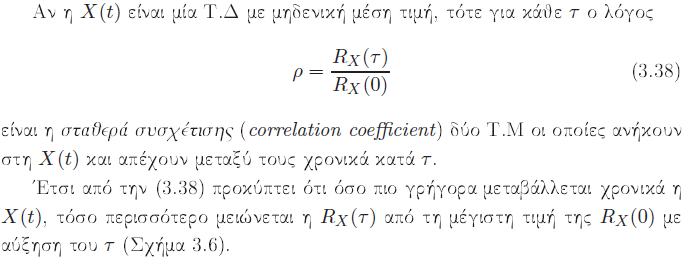 Ιδιότητες συνάρτησης αυτοσυσχέτισης (4)
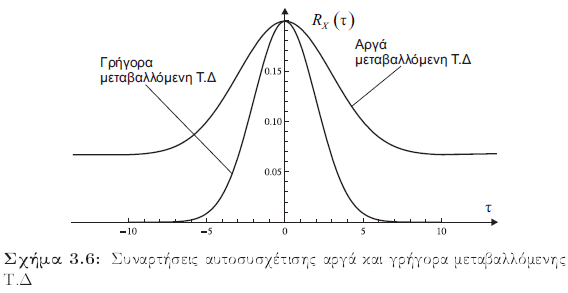 Φασματική πυκνότητα ισχύος (1)
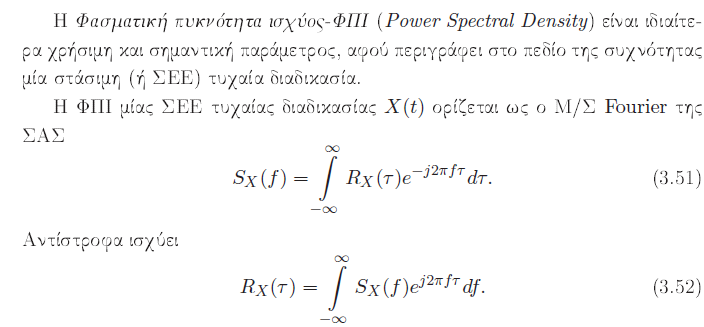 Φασματική πυκνότητα ισχύος (2)
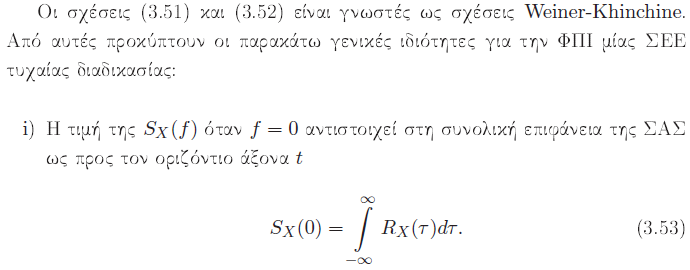 Φασματική πυκνότητα ισχύος (3)
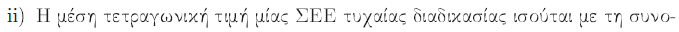 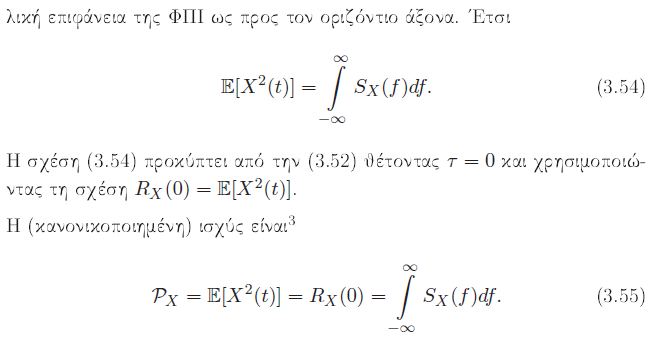 Φασματική πυκνότητα ισχύος (4)
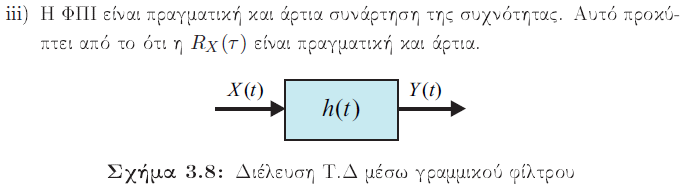 Φασματική πυκνότητα ισχύος (5)
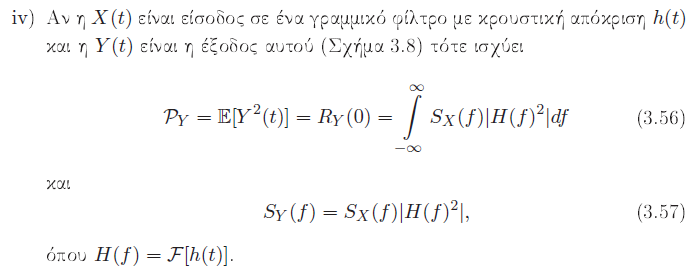 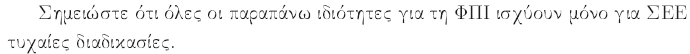 Παράδειγμα 3.6 (1)
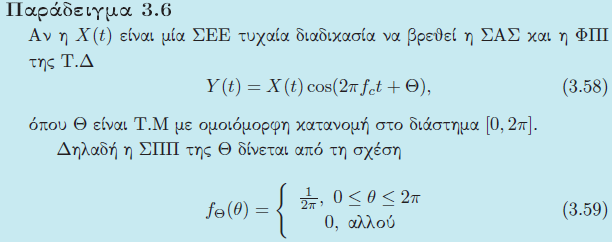 Παράδειγμα 3.6 (2)
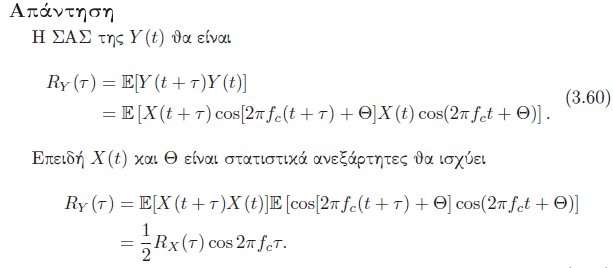 Παράδειγμα 3.6 (3)
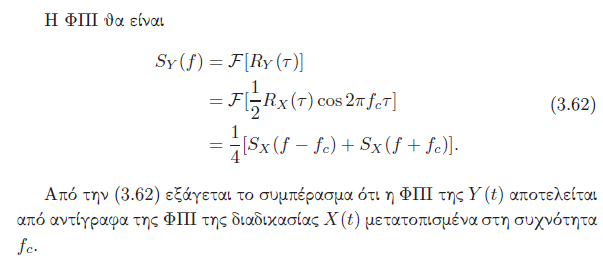 Ετεροφασματική πυκνότητα ισχύος (1)
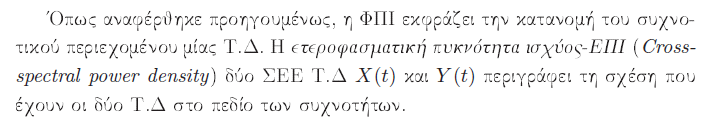 Ετεροφασματική πυκνότητα ισχύος (2)
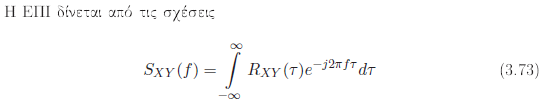 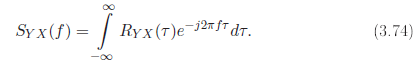 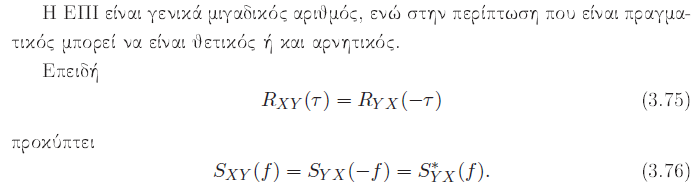 Ζωνοπερατές τυχαίες διαδικασίες (1)
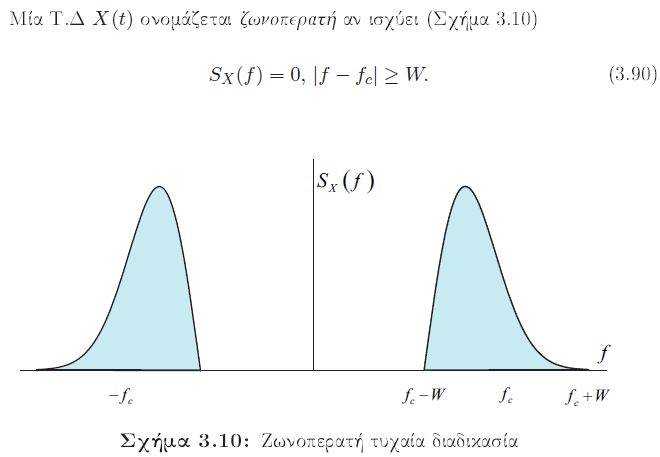 Ζωνοπερατές τυχαίες διαδικασίες (2)
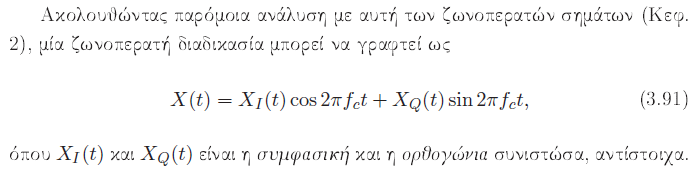 Ζωνοπερατές τυχαίες διαδικασίες (3)
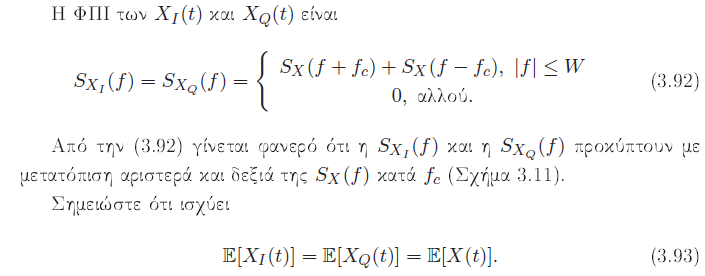 Ζωνοπερατές τυχαίες διαδικασίες (4)
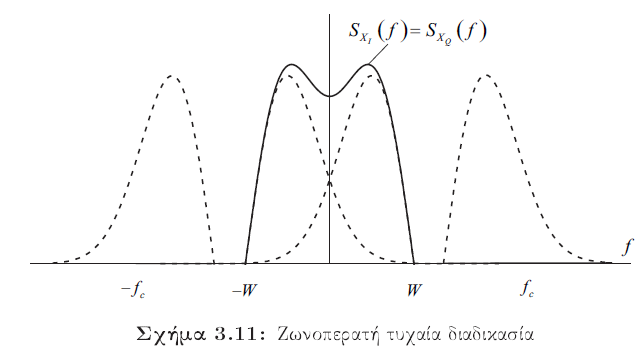 Θόρυβος (1)
Ο θόρυβος  είναι η κυριότερη αιτία υποβάθμισης της ποιότητας επικοινωνίας, αφου εισάγει  αβεβαιότητα στην διαδικασία ανάκτησης από το δέκτη της εκπεμπόμενης πληροφορίας
Θερμικός θόρυβος (Thermal noise) ή Θόρυβος Johnson
Θόρυβος Schottky  ή Θόρυβος βολής
Παρεμβολή
Θόρυβος (2)
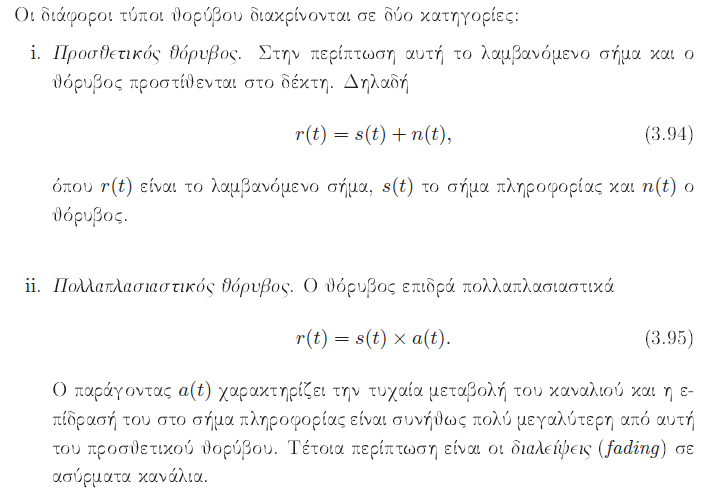 Θερματικός Θόρυβος (1)
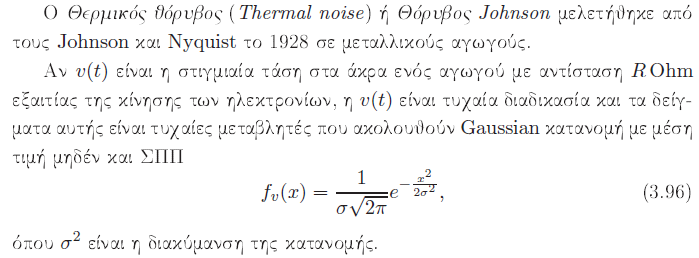 Θερματικός Θόρυβος (2)
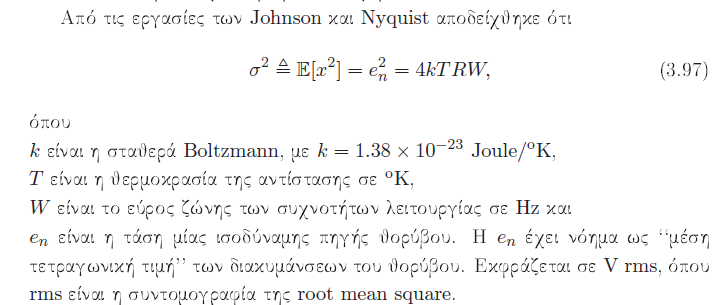 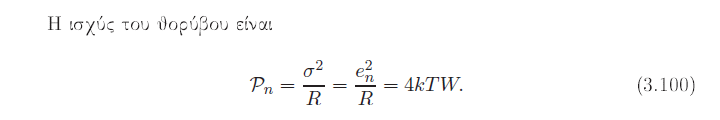 Λευκός Θόρυβος
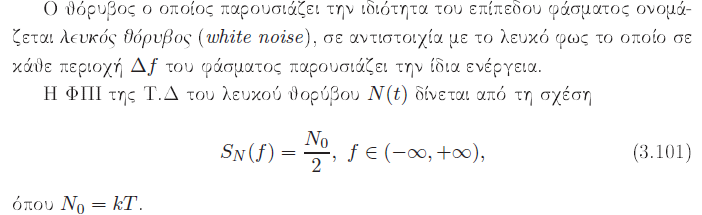 Ιδιότητες Λευκού Θορύβου (1)
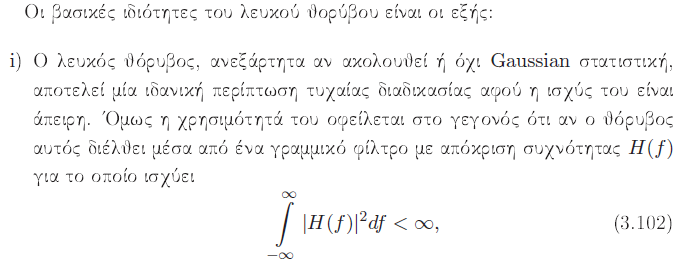 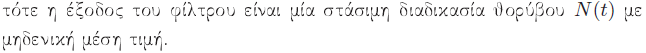 Ιδιότητες Λευκού Θορύβου (2)
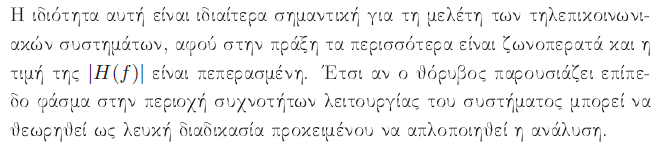 Ιδιότητες Λευκού Θορύβου (3)
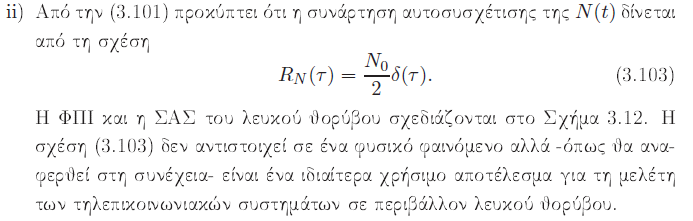 Ιδιότητες Λευκού Θορύβου (4)
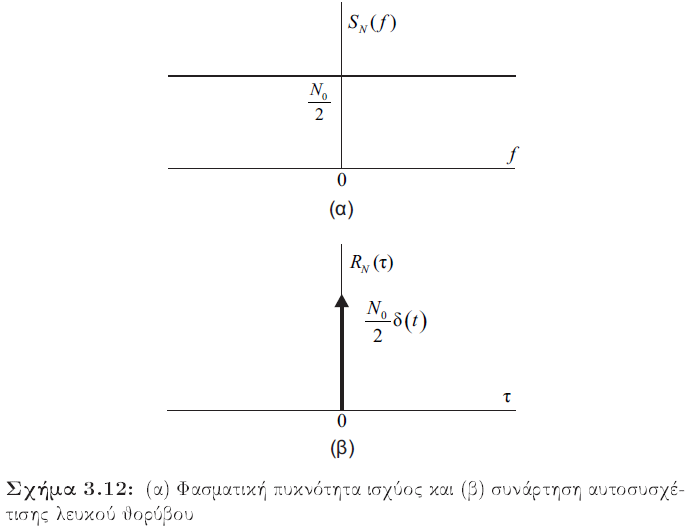 Ιδιότητες Λευκού Θορύβου (5)
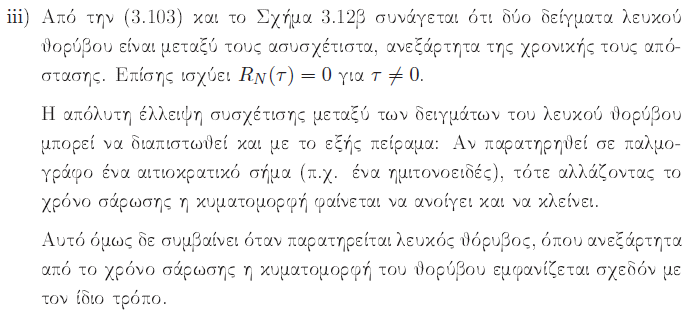 Ιδιότητες Λευκού Θορύβου (6)
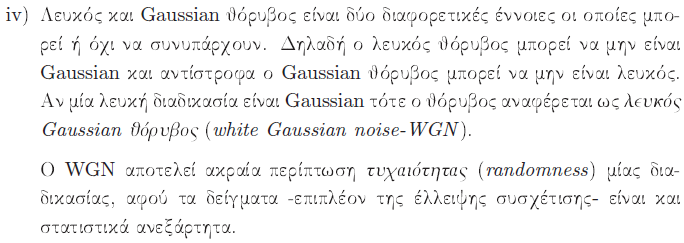 Ισοδύναμο εύρος ζώνης θορύβου (1)
Το ισοδύναμο εύρος ζώνης θορύβου είναι το εύρος ζώνης ενός ιδανικού φίλτρου που αφήνει να διέλθει ισχύ θορύβου ίση με αυτή που επιτρέπει η διάταξη-φίλτρο, αν στην είσοδο υπάρχει ο ίδιος λευκός θόρυβος.
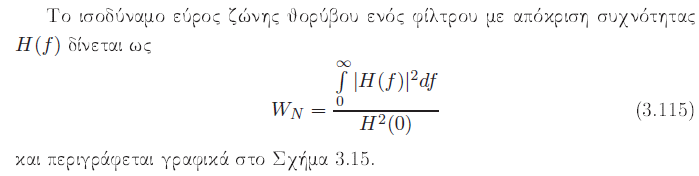 Ισοδύναμο εύρος ζώνης θορύβου (2)
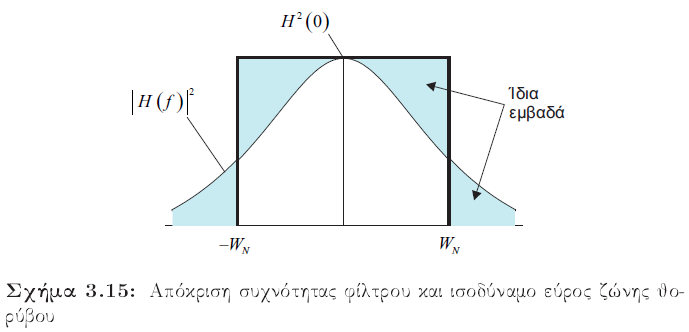 Εικόνα και ενεργός θερμοκρασία θορύβου (1)
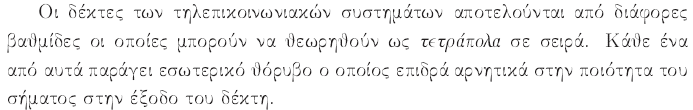 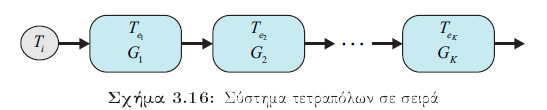 Εικόνα και ενεργός θερμοκρασία θορύβου (2)
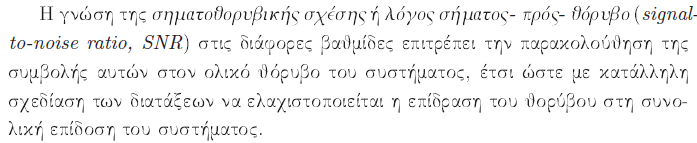 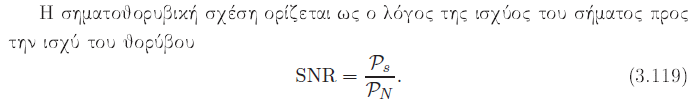 Εικόνα θορύβου (1)
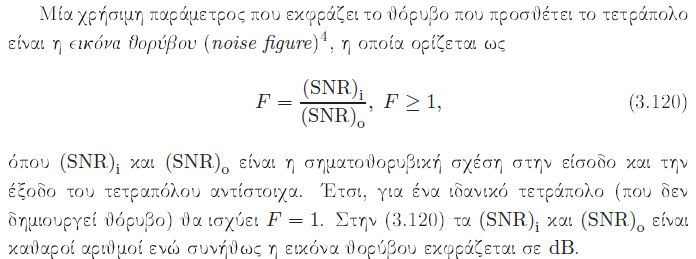 Εικόνα θορύβου (2)
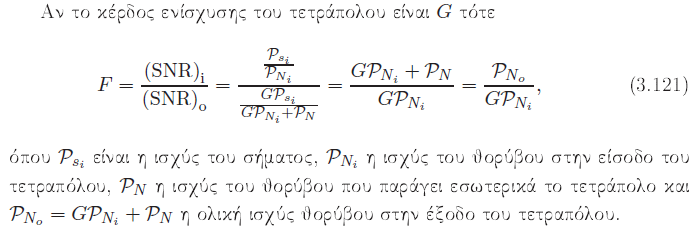 Εικόνα θορύβου (3)
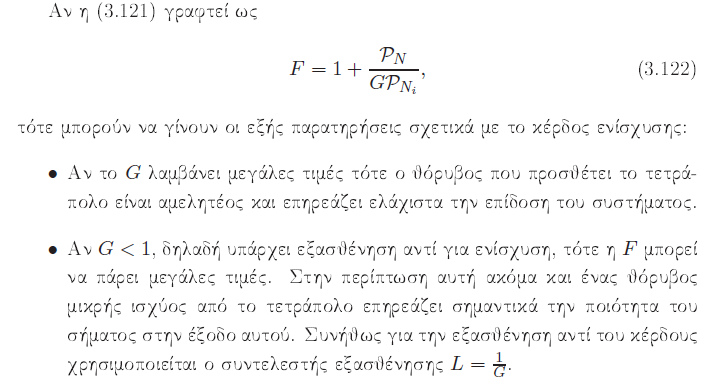 Εικόνα θορύβου (4)
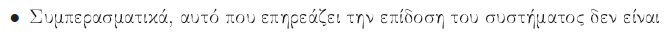 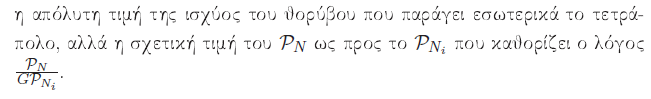 Ενεργός θερμοκρασία θορύβου (1)
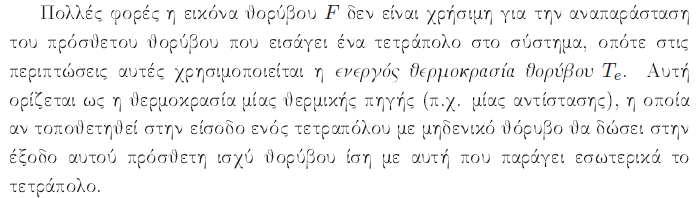 Ενεργός θερμοκρασία θορύβου (2)
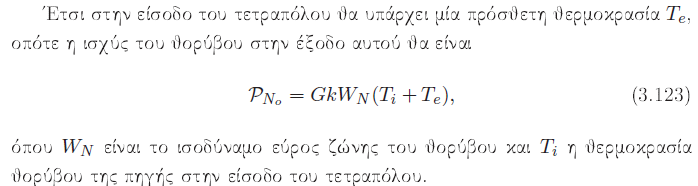 Ενεργός θερμοκρασία θορύβου (3)
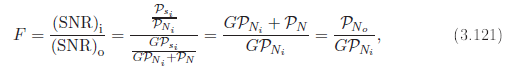 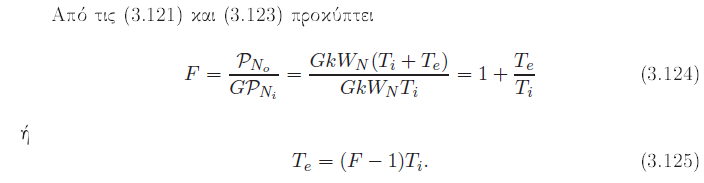 Σύστημα τετράπολων σε σειρά (1)
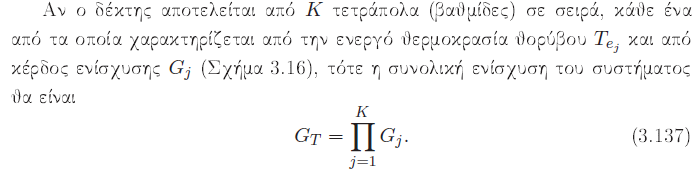 Σύστημα τετράπολων σε σειρά (2)
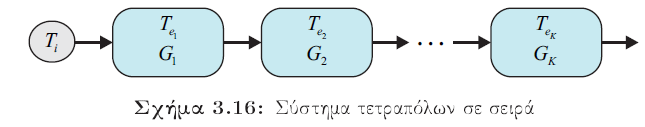 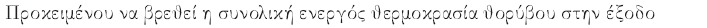 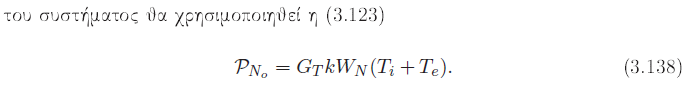 Σύστημα τετράπολων σε σειρά (3)
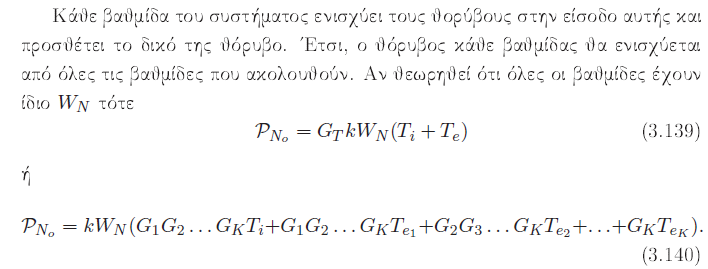 Σύστημα τετράπολων σε σειρά (4)
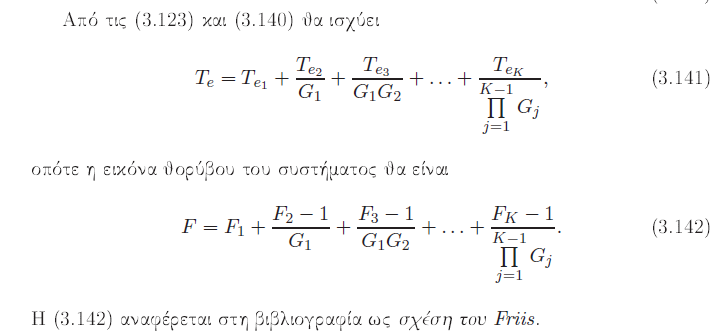 Σύστημα τετράπολων σε σειρά (5)
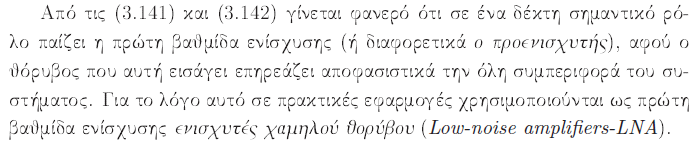 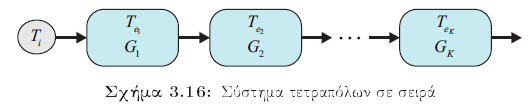 Ζωνοπερατός θόρυβος (1)
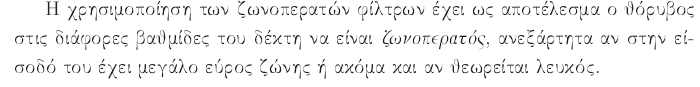 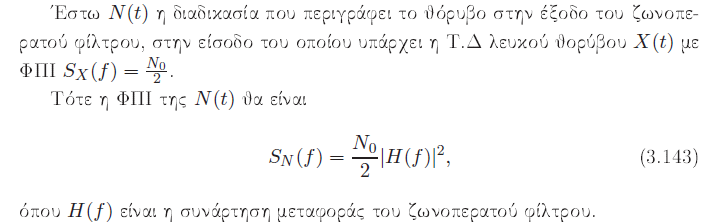 Ζωνοπερατός θόρυβος (2)
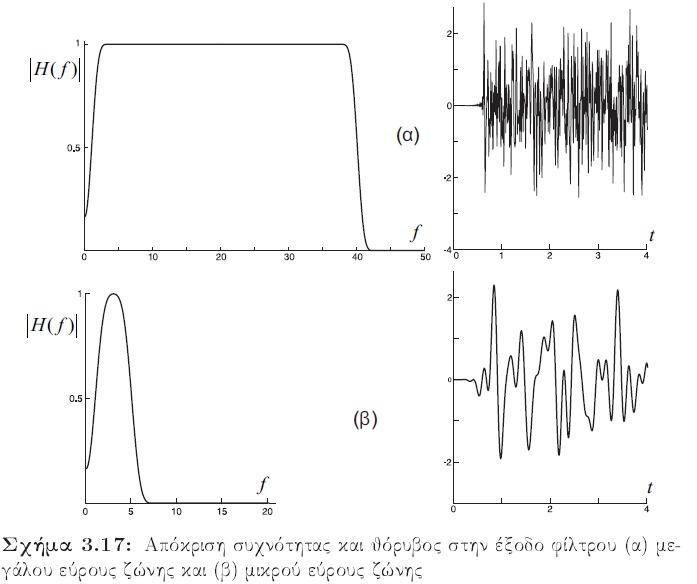 Ανάλυση ζωνοπερατού θορύβου (1)
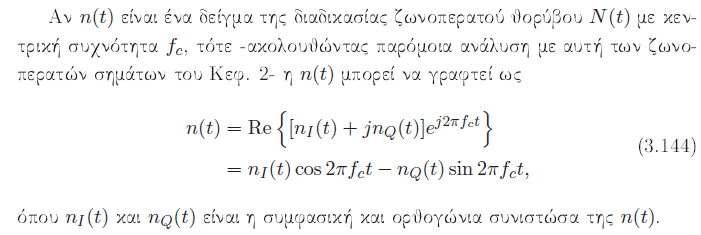 Ανάλυση ζωνοπερατού θορύβου (2)
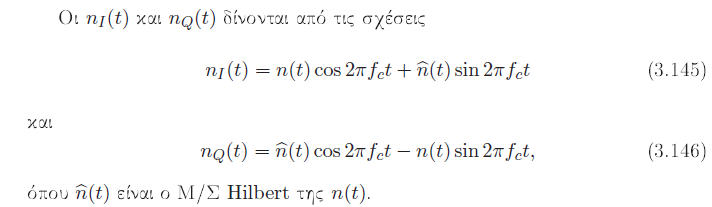 Ανάλυση ζωνοπερατού θορύβου (3)
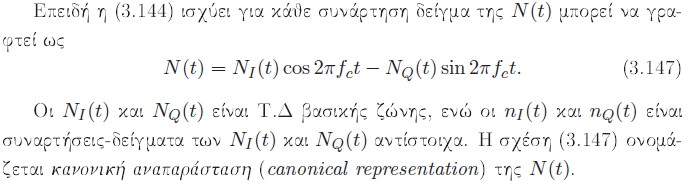 Ιδιότητες ζωνοπερατού θορύβου (1)
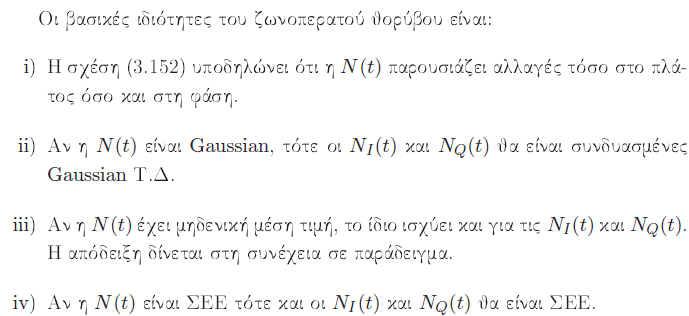 Ιδιότητες ζωνοπερατού θορύβου (2)
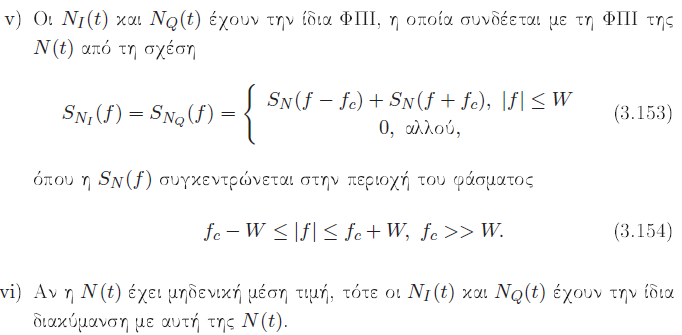 Ιδιότητες ζωνοπερατού θορύβου (3)
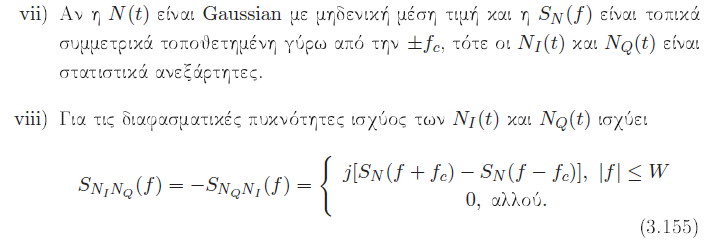 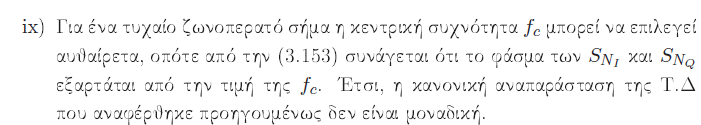 Στατιστική της περιβάλλουσας και της φάσης ζωνοπερατού θορύβου (1)
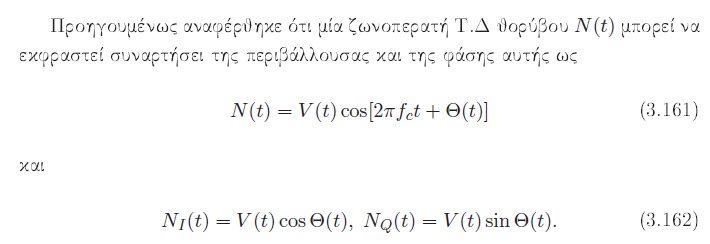 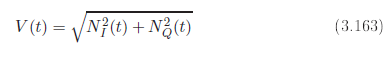 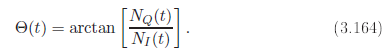 Στατιστική της περιβάλλουσας και της φάσης ζωνοπερατού θορύβου (2)
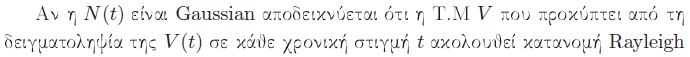 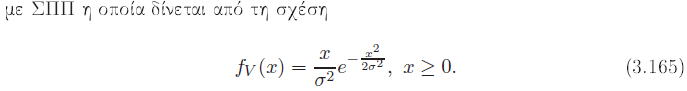 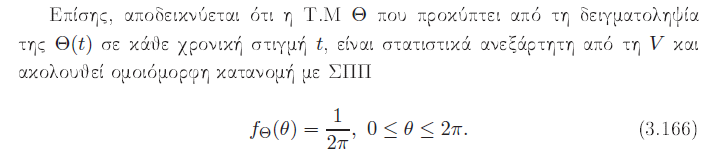 Στατιστική της περιβάλλουσας και της φάσης ζωνοπερατού θορύβου (3)
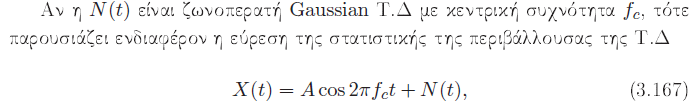 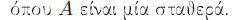 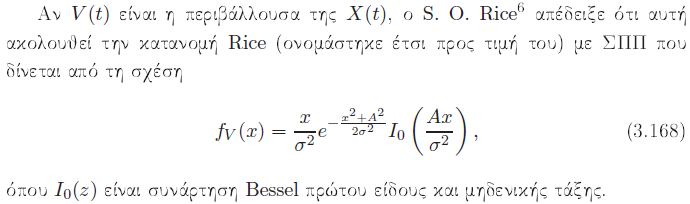 Στατιστική της περιβάλλουσας του αθροίσματος ημιτονοειδούς σήματος και ζωνοπερατού Gaussian θορύβου (1)
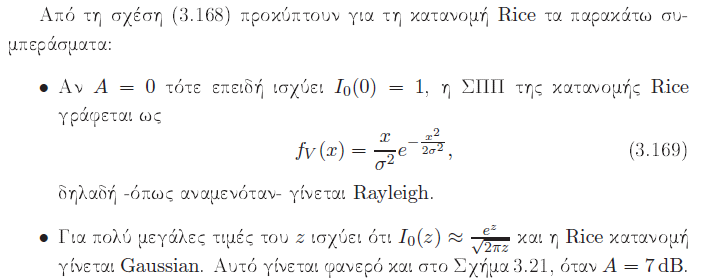 Στατιστική της περιβάλλουσας του αθροίσματος ημιτονοειδούς σήματος και ζωνοπερατού Gaussian θορύβου (2)
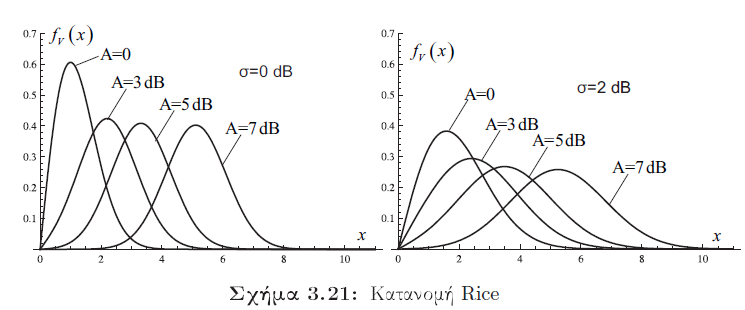 Τέλος Ενότητας
Χρηματοδότηση
Το παρόν εκπαιδευτικό υλικό έχει αναπτυχθεί στο πλαίσιο του εκπαιδευτικού έργου του διδάσκοντα.
Το έργο «Ανοικτά Ακαδημαϊκά Μαθήματα στο Πανεπιστήμιο Αθηνών» έχει χρηματοδοτήσει μόνο την αναδιαμόρφωση του εκπαιδευτικού υλικού. 
Το έργο υλοποιείται στο πλαίσιο του Επιχειρησιακού Προγράμματος «Εκπαίδευση και Δια Βίου Μάθηση» και συγχρηματοδοτείται από την Ευρωπαϊκή Ένωση (Ευρωπαϊκό Κοινωνικό Ταμείο) και από εθνικούς πόρους.
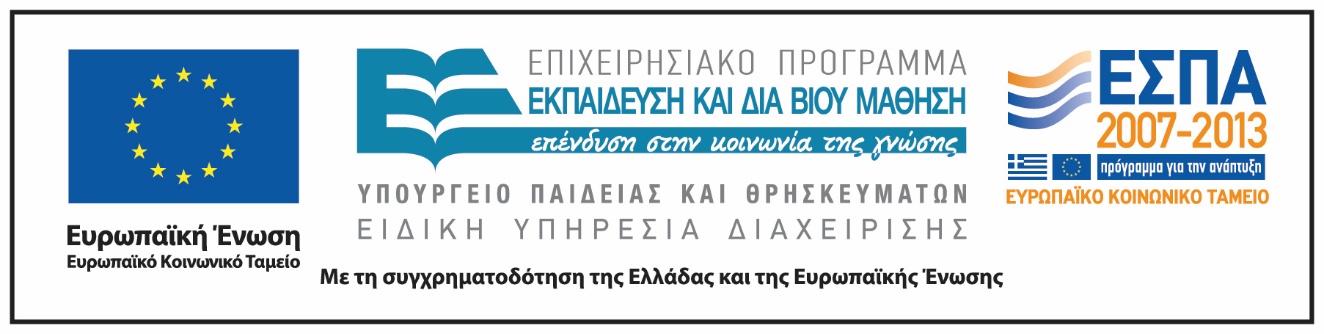 Σημειώματα
Σημείωμα Ιστορικού Εκδόσεων Έργου
Το παρόν έργο αποτελεί την έκδοση 1.0.
Έχουν προηγηθεί οι κάτωθι εκδόσεις:
Έκδοση διαθέσιμη εδώ.
Σημείωμα Αναφοράς
Copyright Εθνικόν και Καποδιστριακόν Πανεπιστήμιον Αθηνών, Παναγιώτης Μαθιόπουλος. Παναγιώτης Μαθιόπουλος. «Συστήματα Επικοινωνιών. Τυχαίες διαδικασίες και θόρυβος». Έκδοση: 1.0. Αθήνα 2015. Διαθέσιμο από τη δικτυακή διεύθυνση: http://opencourses.uoa.gr/courses/DI114.
Σημείωμα Αδειοδότησης
Το παρόν υλικό διατίθεται με τους όρους της άδειας χρήσης Creative Commons Αναφορά, Μη Εμπορική Χρήση Παρόμοια Διανομή 4.0 [1] ή μεταγενέστερη, Διεθνής Έκδοση.   Εξαιρούνται τα αυτοτελή έργα τρίτων π.χ. φωτογραφίες, διαγράμματα κ.λ.π.,  τα οποία εμπεριέχονται σε αυτό και τα οποία αναφέρονται μαζί με τους όρους χρήσης τους στο «Σημείωμα Χρήσης Έργων Τρίτων».
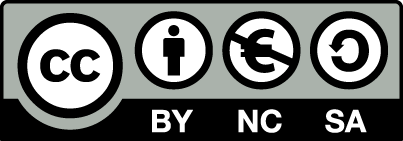 [1] http://creativecommons.org/licenses/by-nc-sa/4.0/ 

Ως Μη Εμπορική ορίζεται η χρήση:
που δεν περιλαμβάνει άμεσο ή έμμεσο οικονομικό όφελος από την χρήση του έργου, για το διανομέα του έργου και αδειοδόχο
που δεν περιλαμβάνει οικονομική συναλλαγή ως προϋπόθεση για τη χρήση ή πρόσβαση στο έργο
που δεν προσπορίζει στο διανομέα του έργου και αδειοδόχο έμμεσο οικονομικό όφελος (π.χ. διαφημίσεις) από την προβολή του έργου σε διαδικτυακό τόπο

Ο δικαιούχος μπορεί να παρέχει στον αδειοδόχο ξεχωριστή άδεια να χρησιμοποιεί το έργο για εμπορική χρήση, εφόσον αυτό του ζητηθεί.
Διατήρηση Σημειωμάτων
Οποιαδήποτε αναπαραγωγή ή διασκευή του υλικού θα πρέπει να συμπεριλαμβάνει:
το Σημείωμα Αναφοράς
το Σημείωμα Αδειοδότησης
τη δήλωση Διατήρησης Σημειωμάτων
το Σημείωμα Χρήσης Έργων Τρίτων (εφόσον υπάρχει)
μαζί με τους συνοδευόμενους υπερσυνδέσμους.
Σημείωμα Χρήσης Έργων Τρίτων
Το Έργο αυτό κάνει χρήση των ακόλουθων έργων:
Εικόνες/Σχήματα/Διαγράμματα/Φωτογραφίες
"Η δομή και οργάνωση της παρουσίασης, καθώς και το υπόλοιπο περιεχόμενο, αποτελούν πνευματική ιδιοκτησία του συγγραφέα και του Πανεπιστημίου Αθηνών και διατίθενται με άδεια Creative Commons Αναφορά Μη Εμπορική Χρήση Παρόμοια Διανομή Έκδοση 4.0 ή μεταγενέστερη.Οι Εικόνες/Σχήματα/Διαγράμματα/φωτογραφίες που περιέχονται στην παρουσίαση αποτελούν πνευματική ιδιοκτησία τρίτων. Απαγορεύεται η αναπαραγωγή, αναδημοσίευση και διάθεσή τους στο κοινό με οποιονδήποτε τρόπο χωρίς τη λήψη άδειας από τους δικαιούχους. "